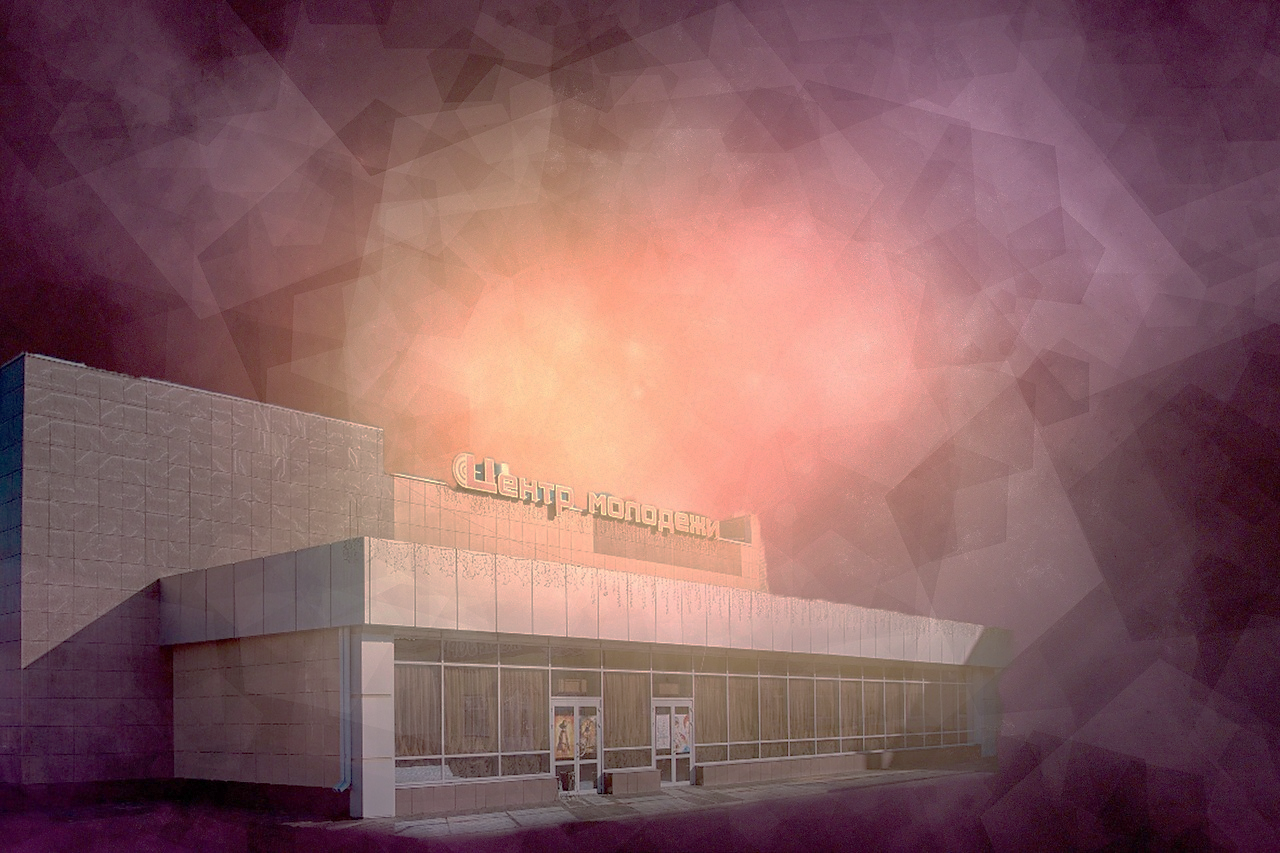 Муниципальное казенное учреждение 
«Борисовский Центр молодежи»
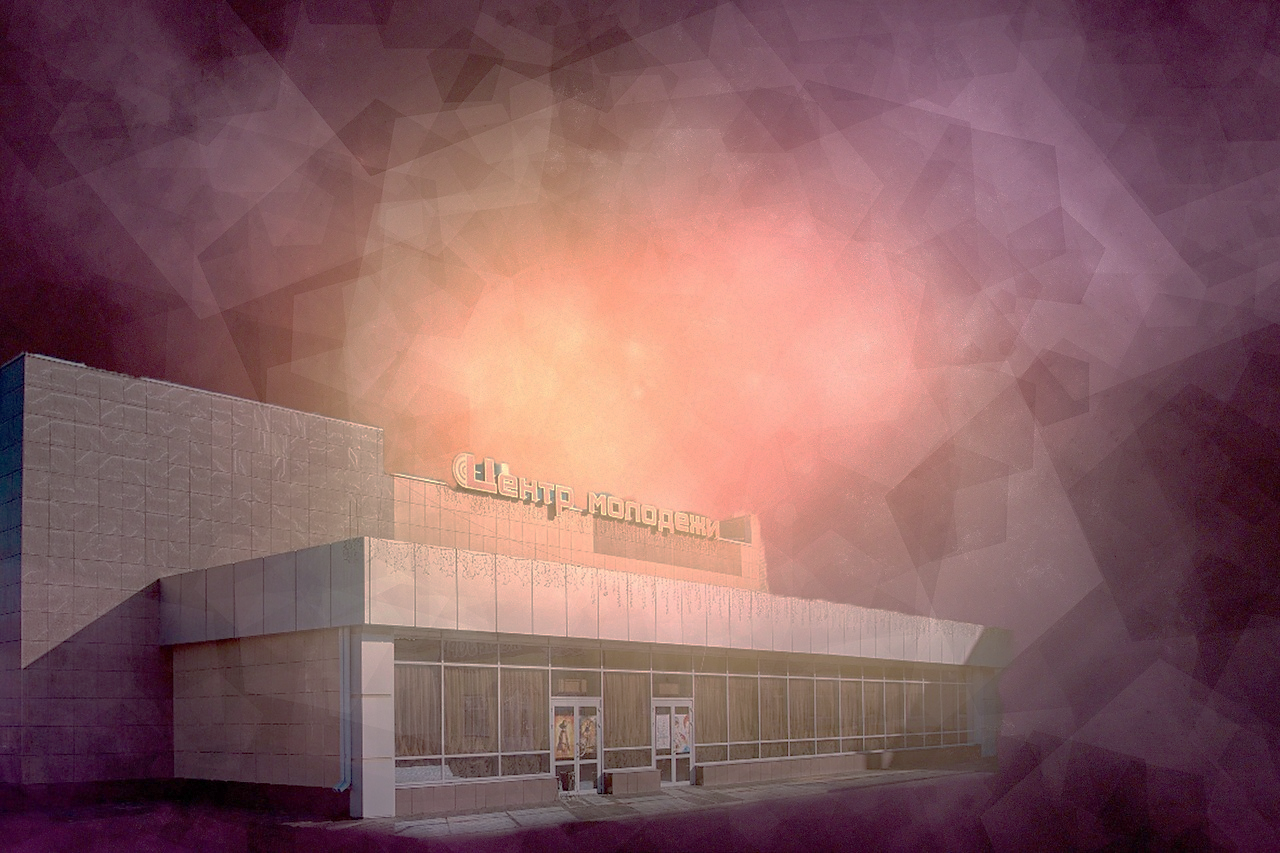 Борисовский Центр молодежи - это современный молодежный центр, деятельность которого направлена на максимальное удовлетворение запросов и интересов различных категорий молодёжи, где каждый может найти полезное и интересное занятие для себя, получить возможность для самореализации и раскрытия своего творческого потенциала.
Миссия Центра: создание пространства, где молодые люди будут вдохновляться, творить, мечтать и дружить.
На базе Центра молодежи ведут деятельность объединения и клубы  различных направлений
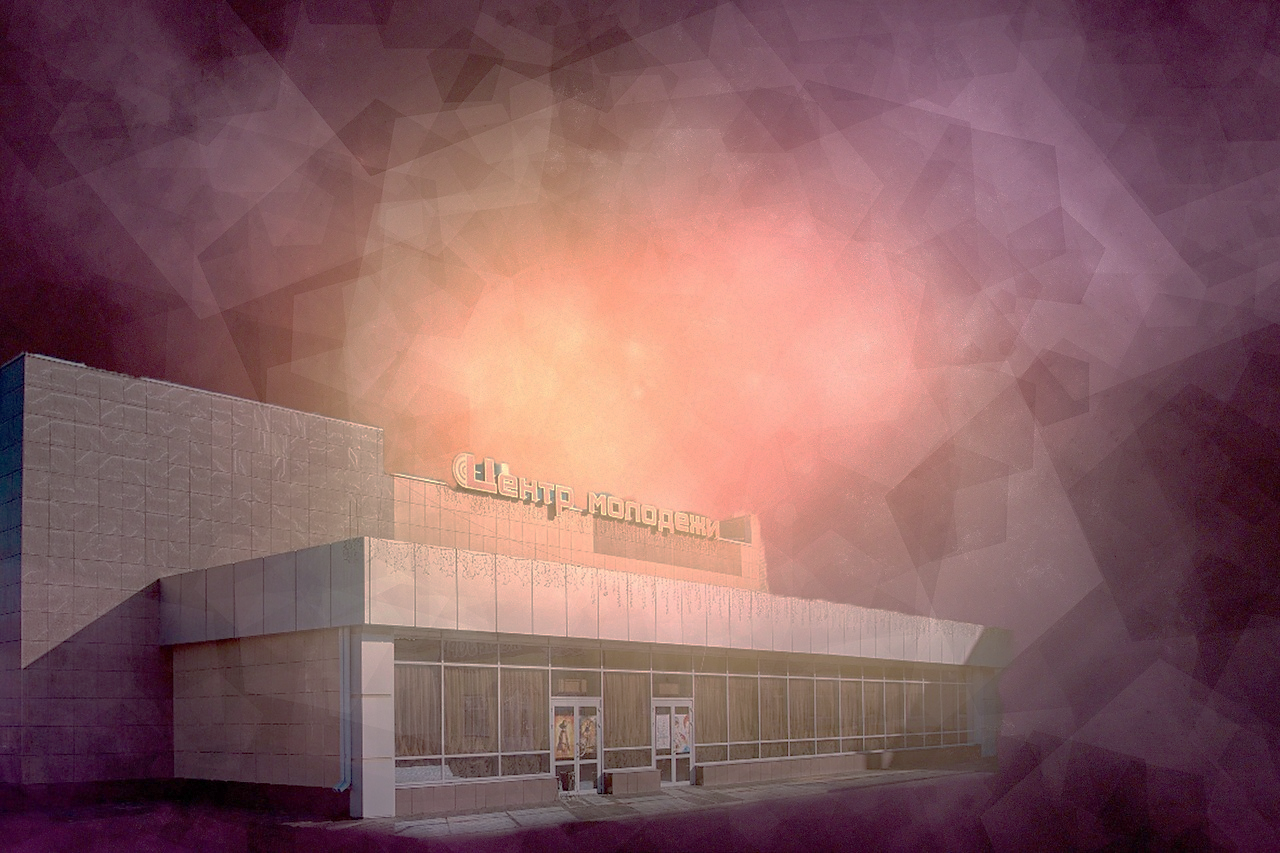 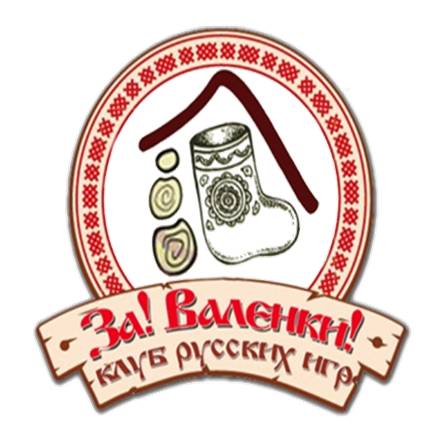 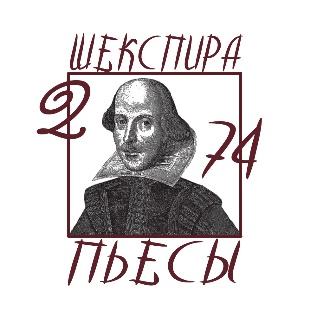 Клуб дебатного мастерства «Коллизия»
 Театральная студия «2 Шекспира и 74 пьесы»
 Клуб «Время читать»
  Школа КВН
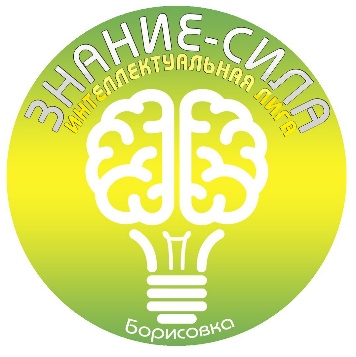 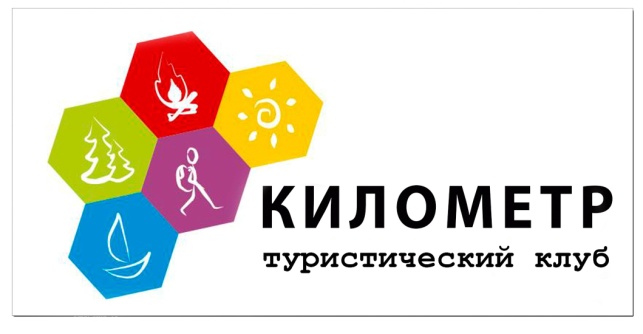 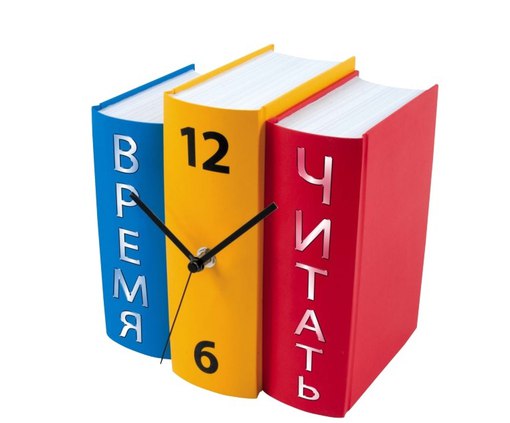 Клуб русских народных игр «За! Валенки!»
 Клуб дворовых игр «Выходи гулять»
 Интеллектуальный клуб «Знание – сила»
 Туристический клуб «Километр»
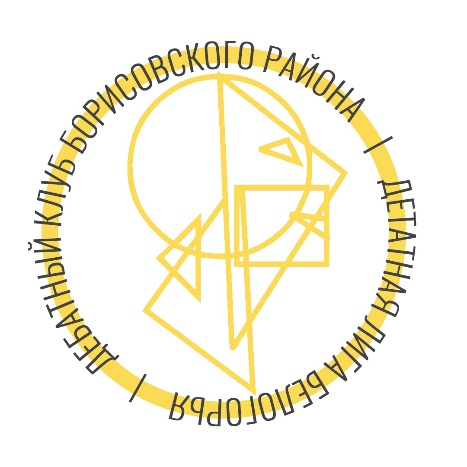 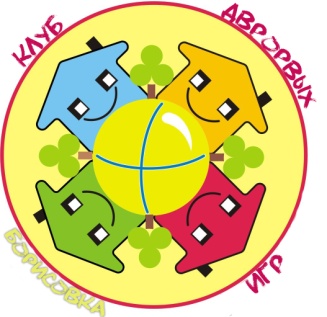 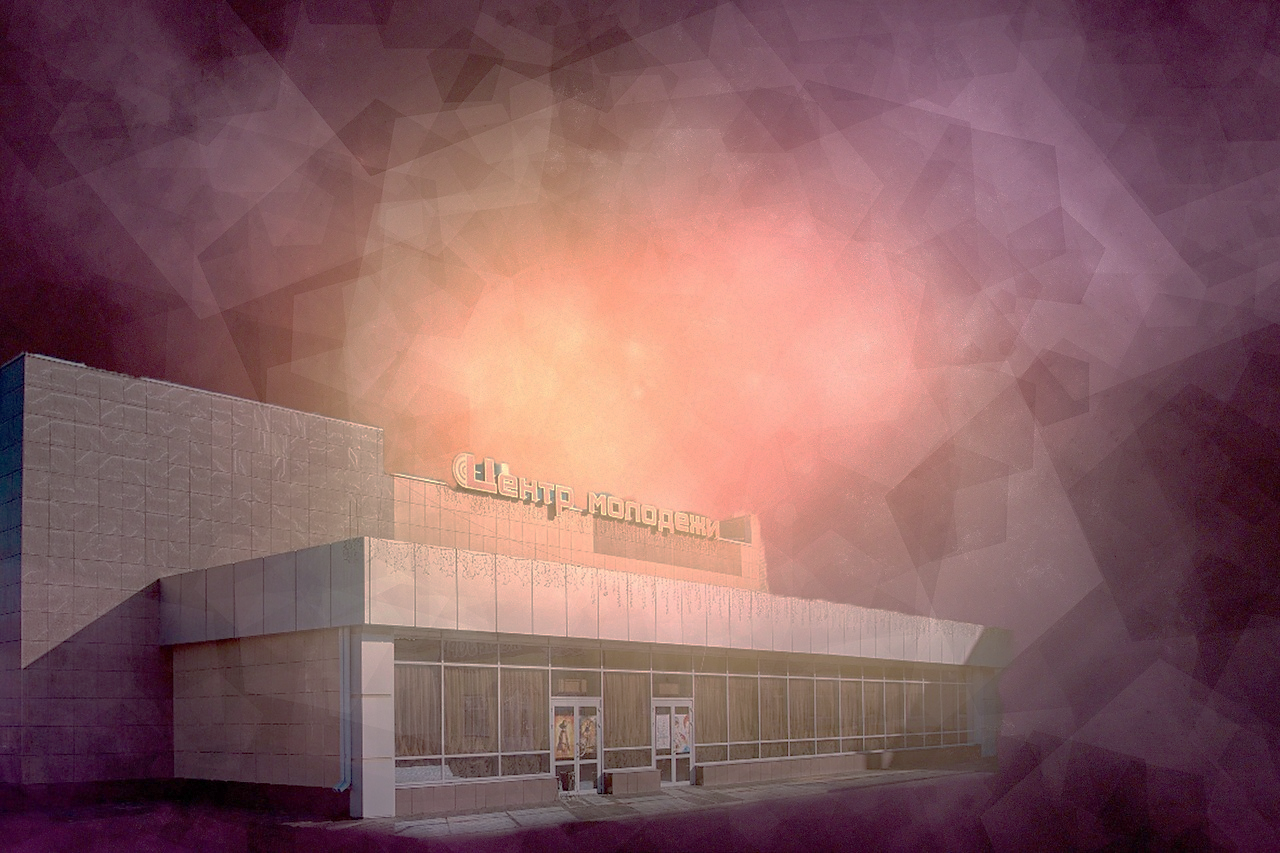 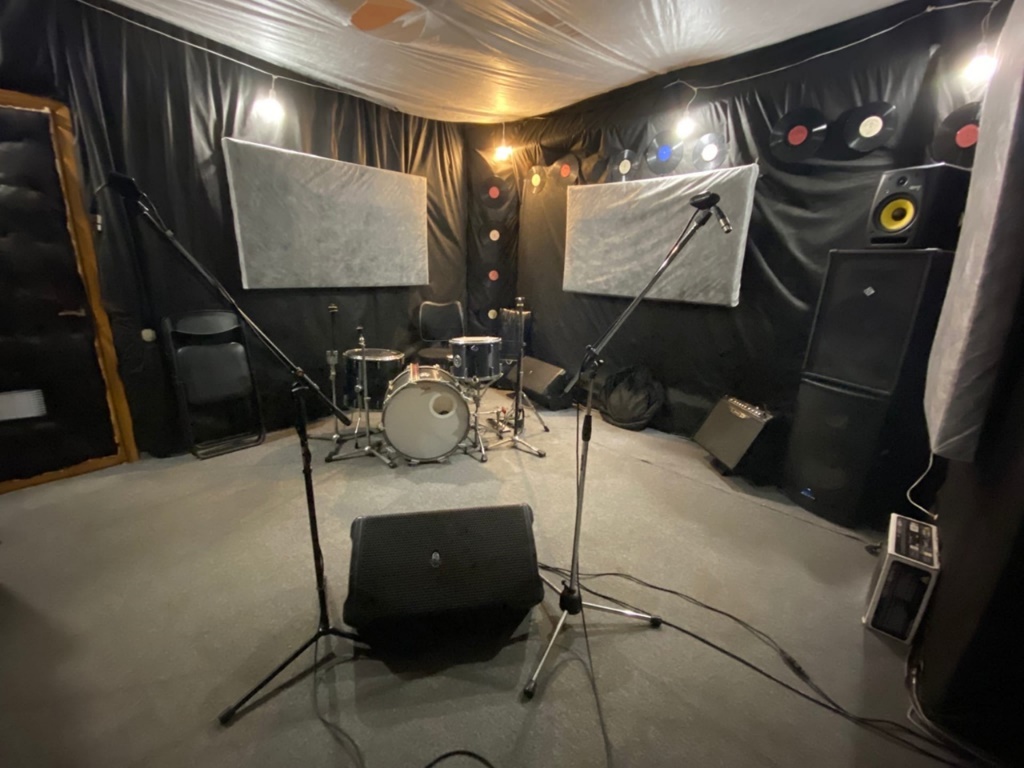 В 2021 году в Центре молодежи созданы и полностью оборудованы 2 арт-площадки, где молодые художники и музыканты репетируют, проводят мастер-классы, концерты, выставки, арт-вечеринки, «квартирники».
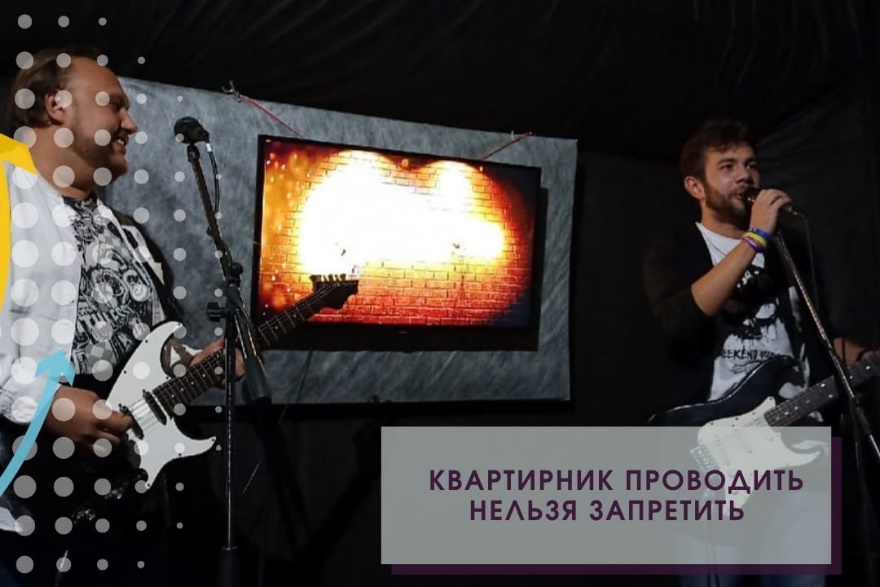 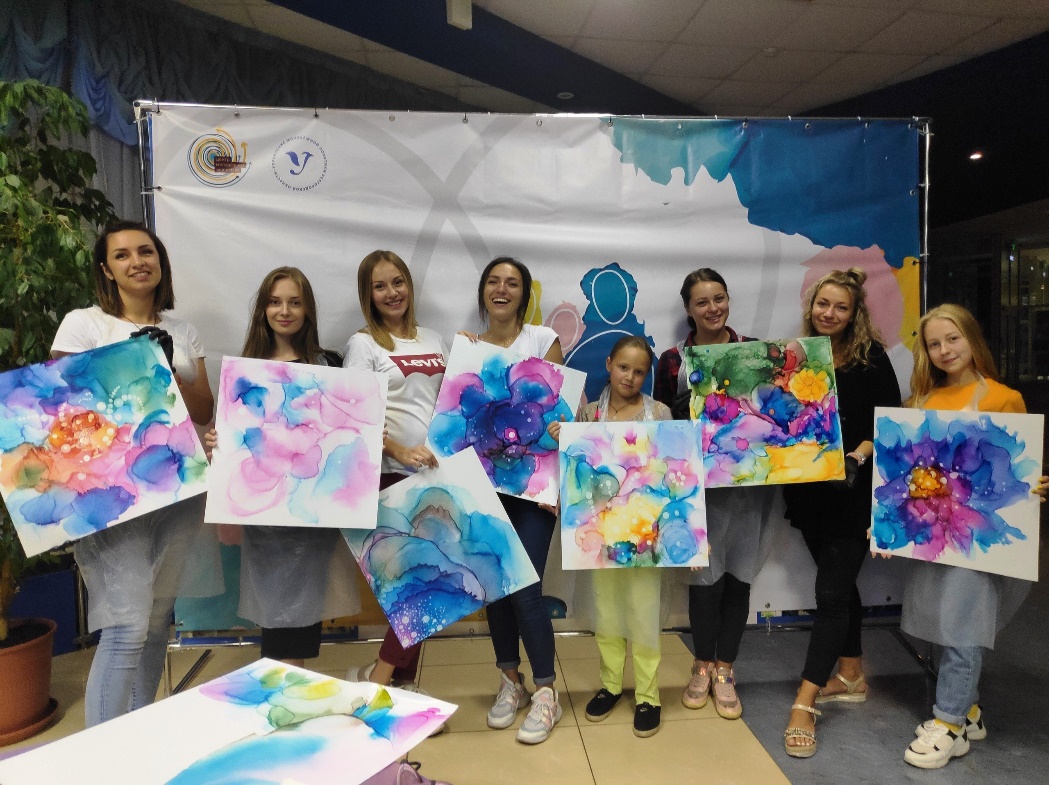 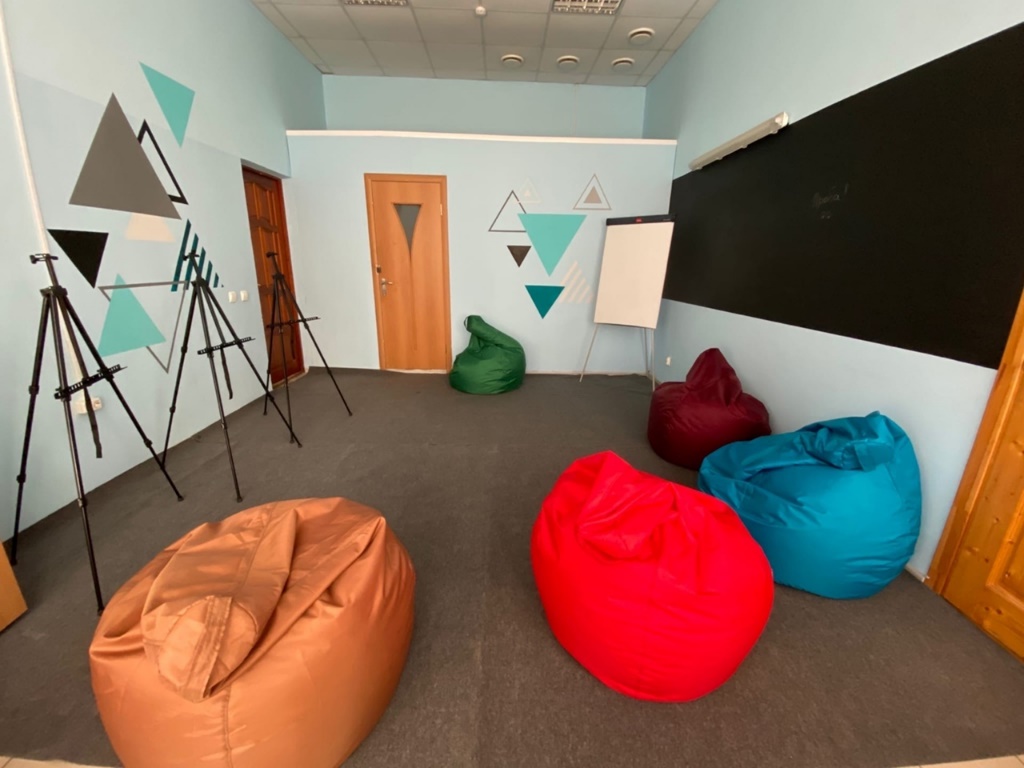 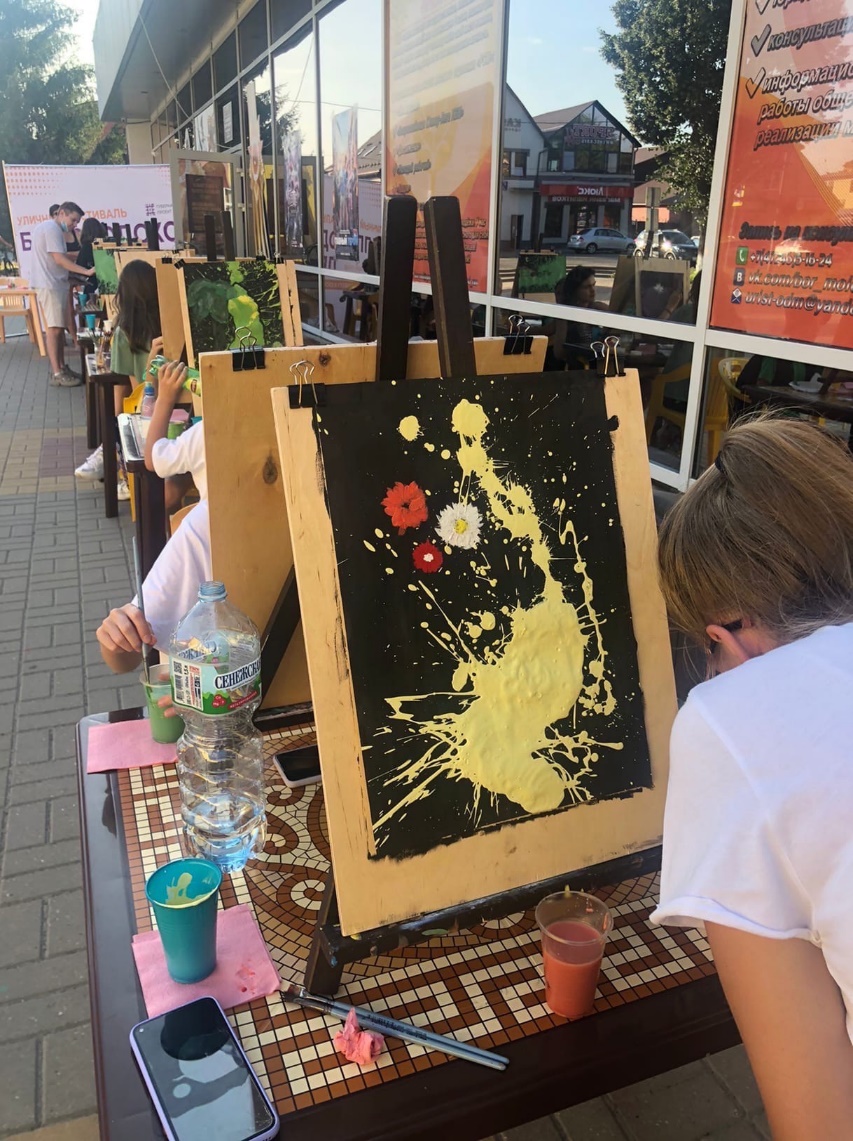 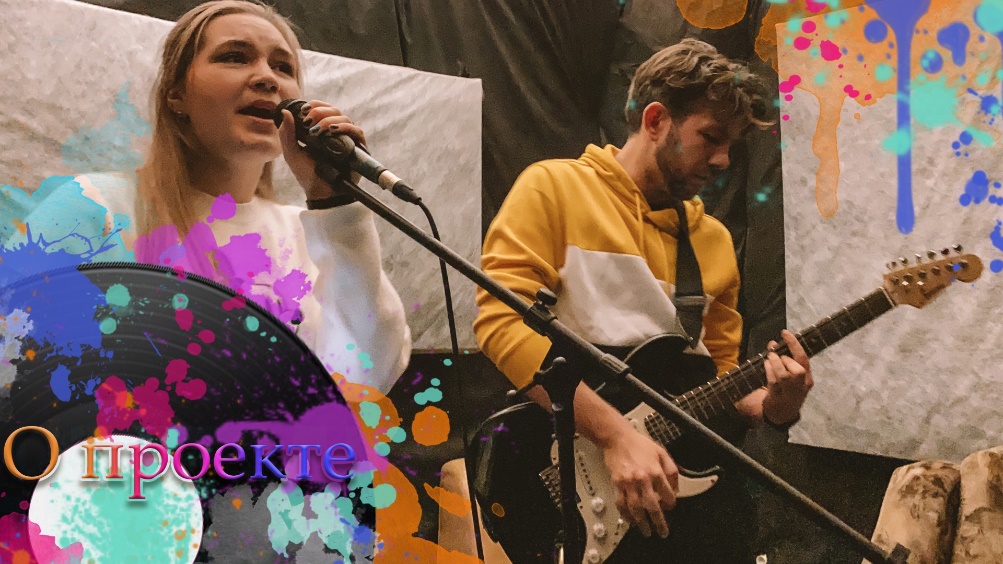 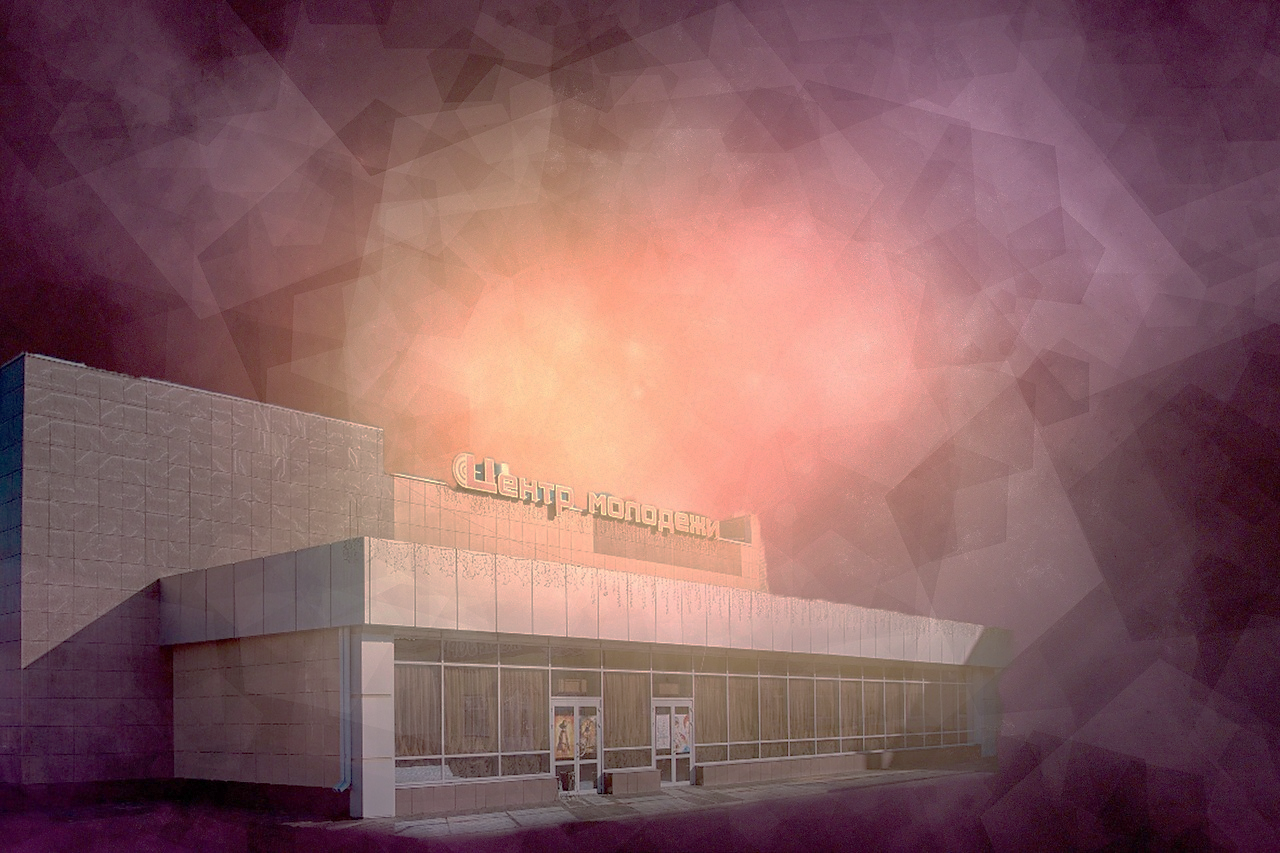 В этом году на базе Центра молодежи мы успешно реализовали проект «За гранью классики», направленный на привлечение творческой неформальной молодежи
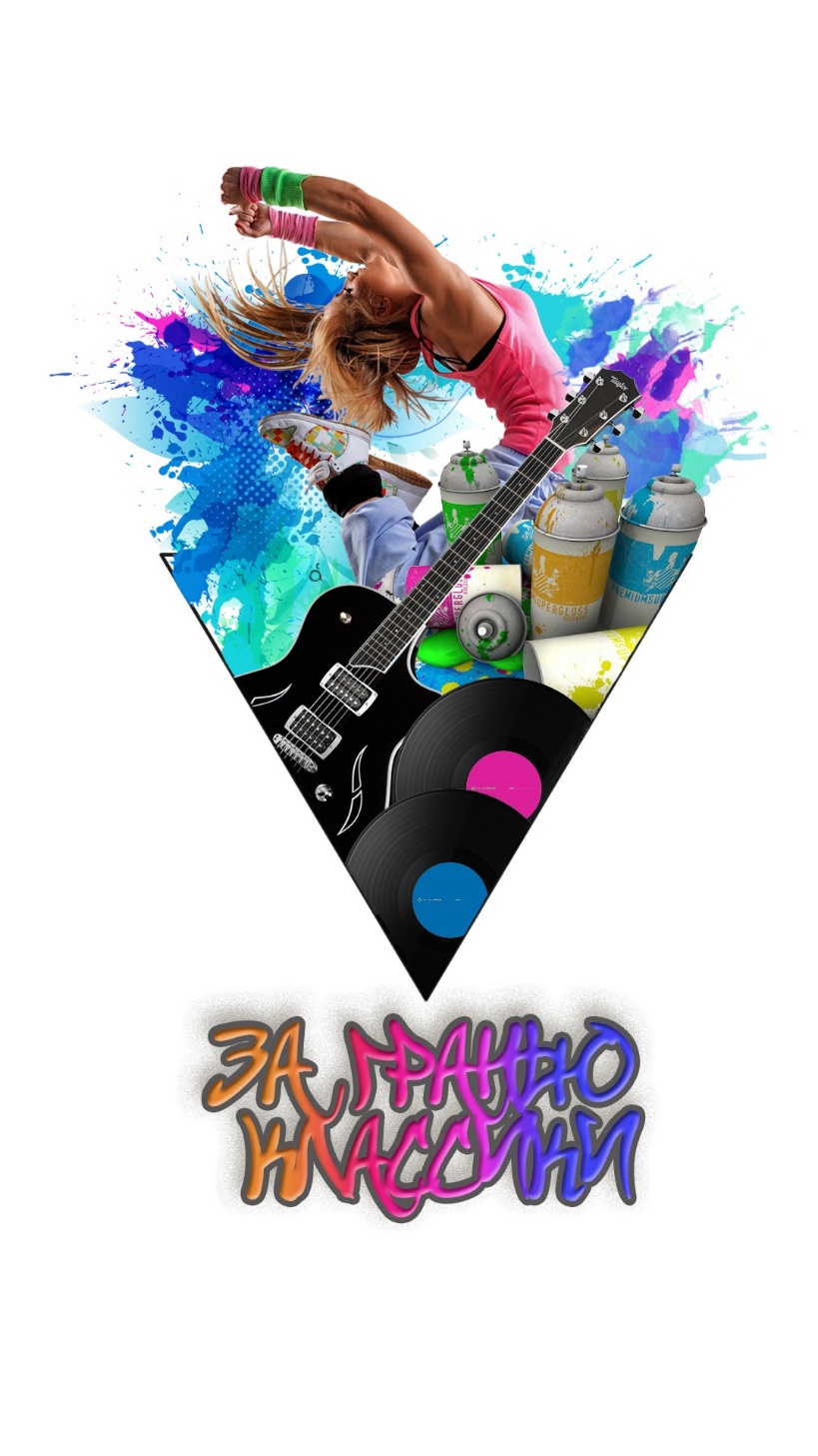 -  Организовали мастер-классы в различных современных направлениях танца, музыки, рисунка, граффити, спорта.
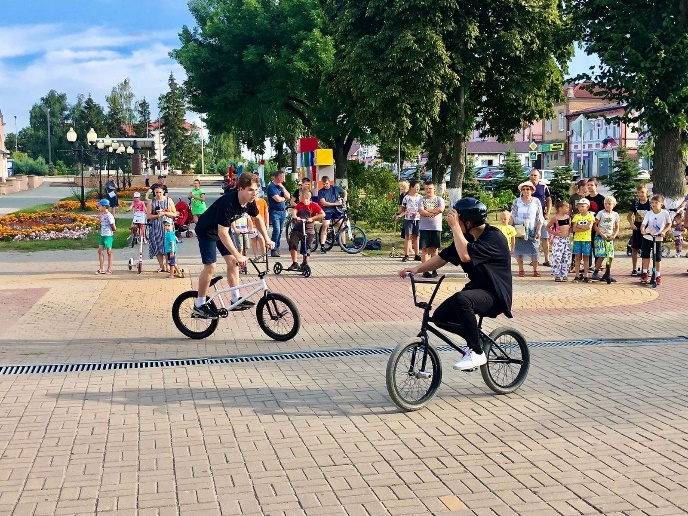 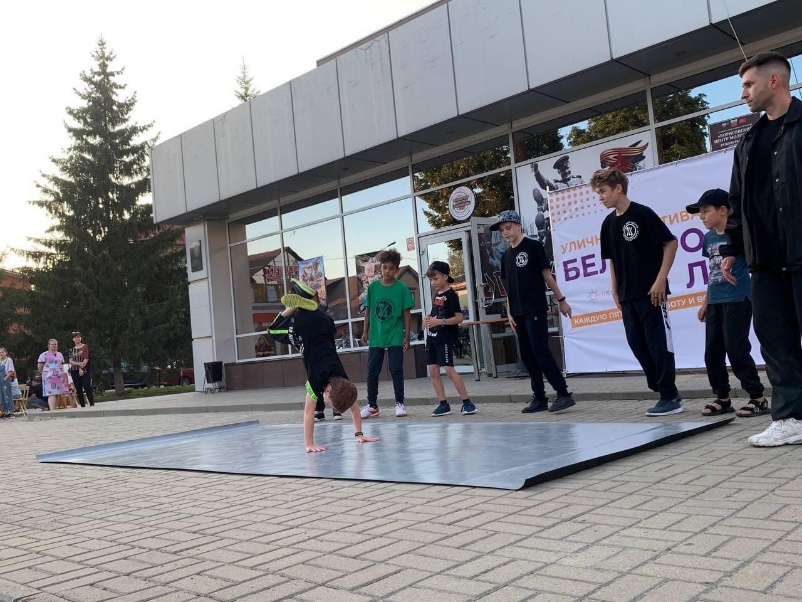 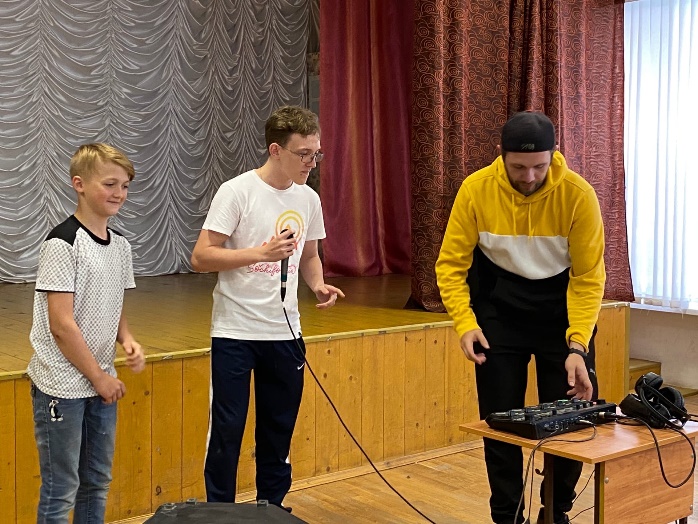 -  Провели открытый фестиваль-конкурс современного молодежного творчества «За гранью классики» в онлайн-формате, в котором приняли участие молодые люди из 10 районов области и г.Ростов-на-Дону
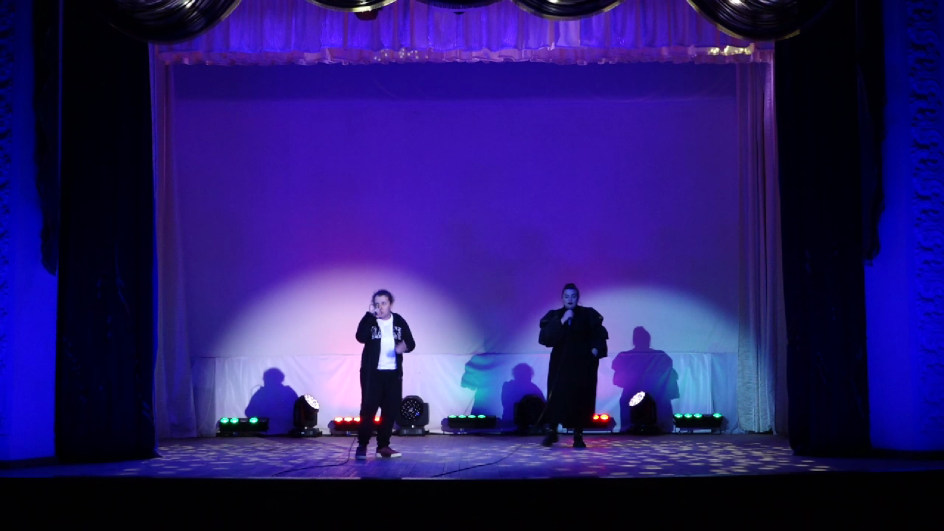 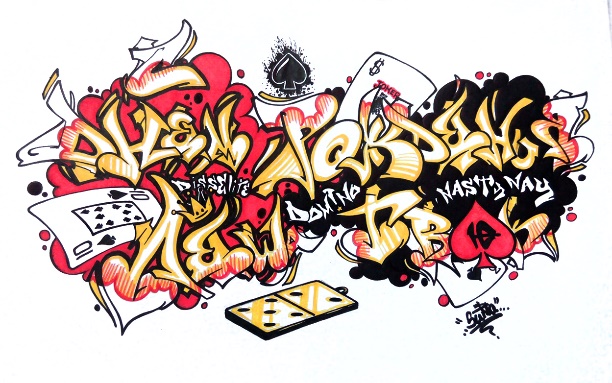 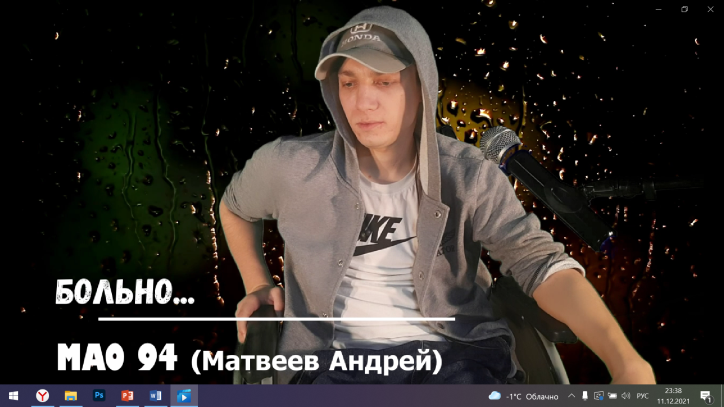 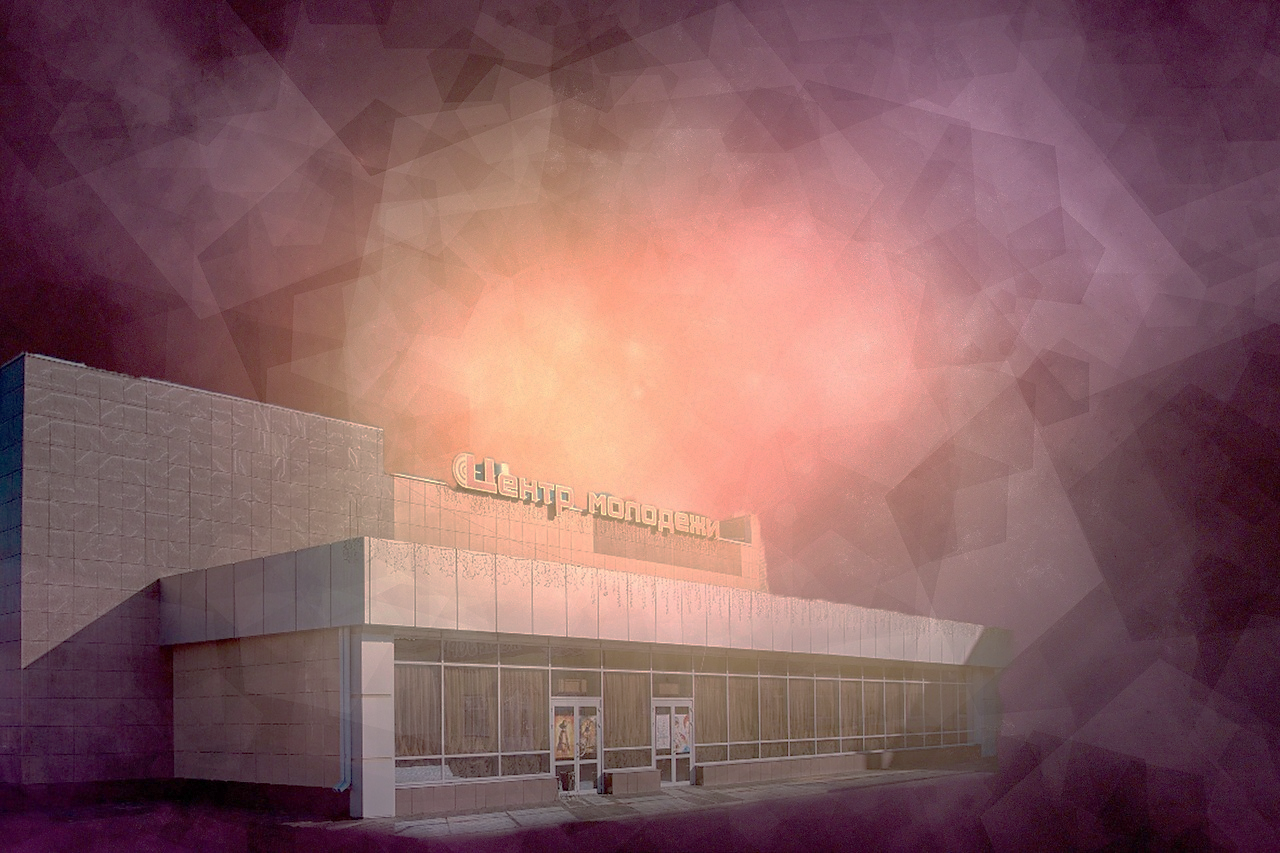 В 2021 году для молодых семей проведено более 20 мероприятий, в которых приняли участие 82 семьи.
Центр поддержки народных семейных ценностей и традиций открыт в 2019 году
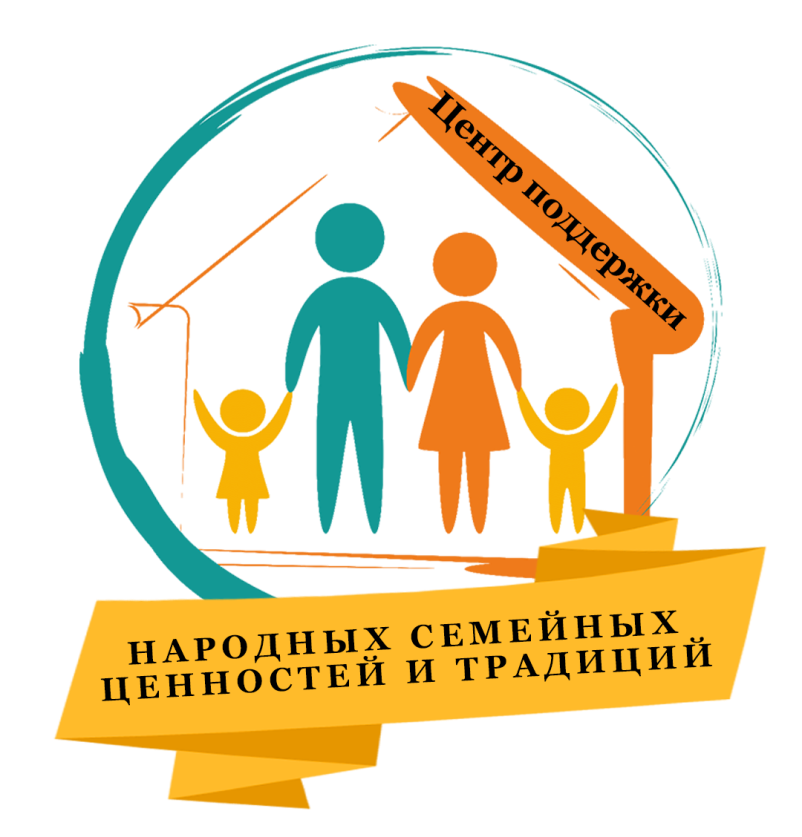 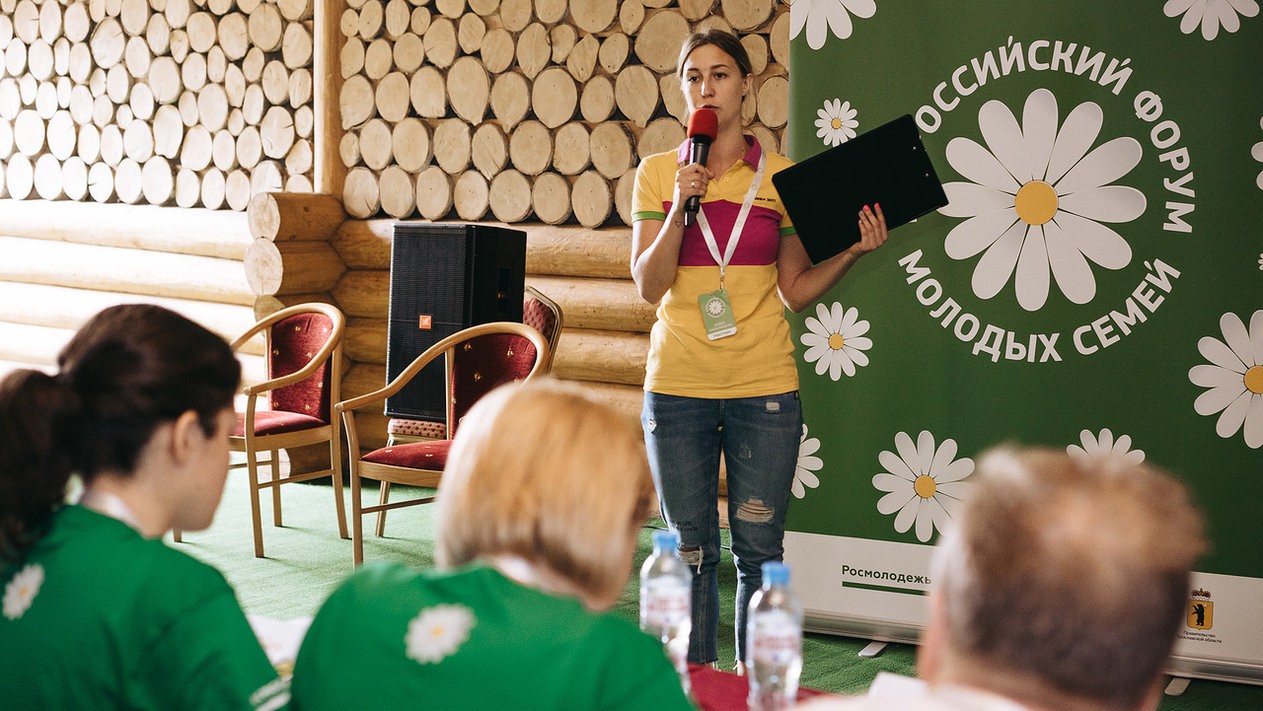 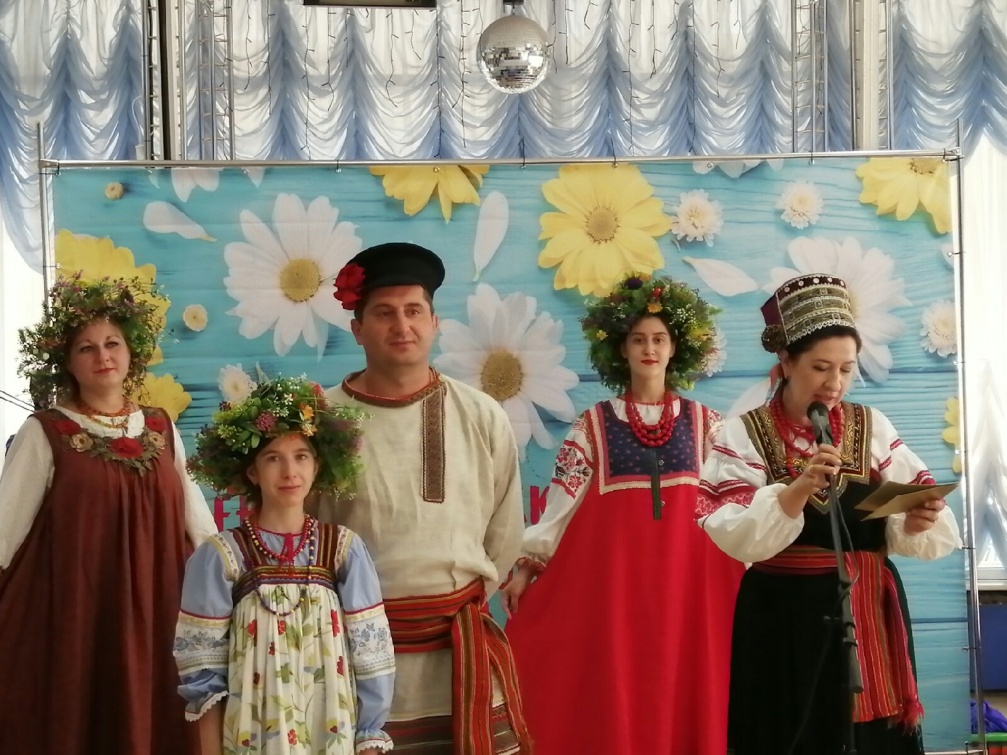 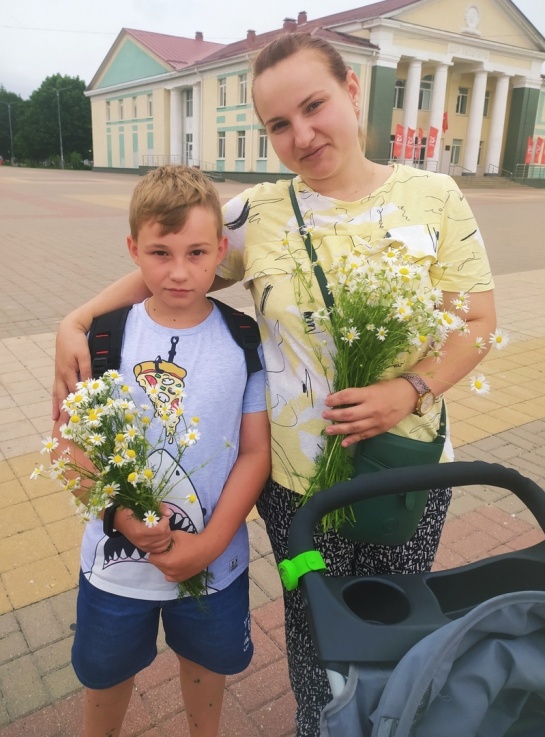 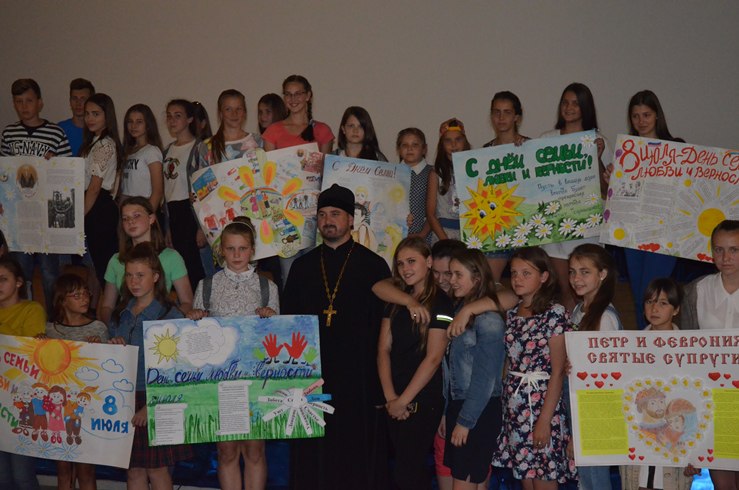 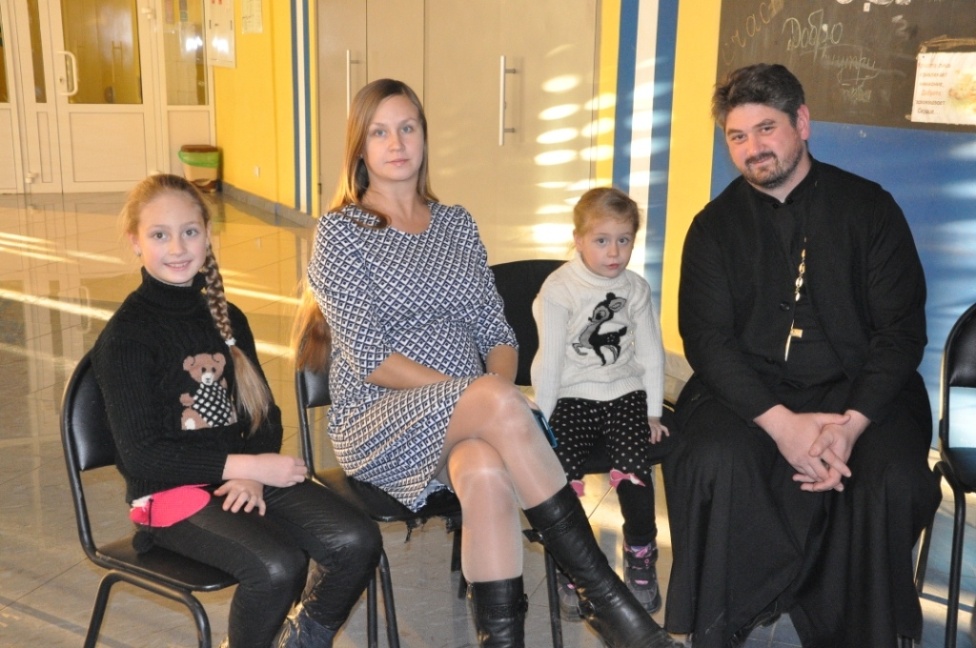 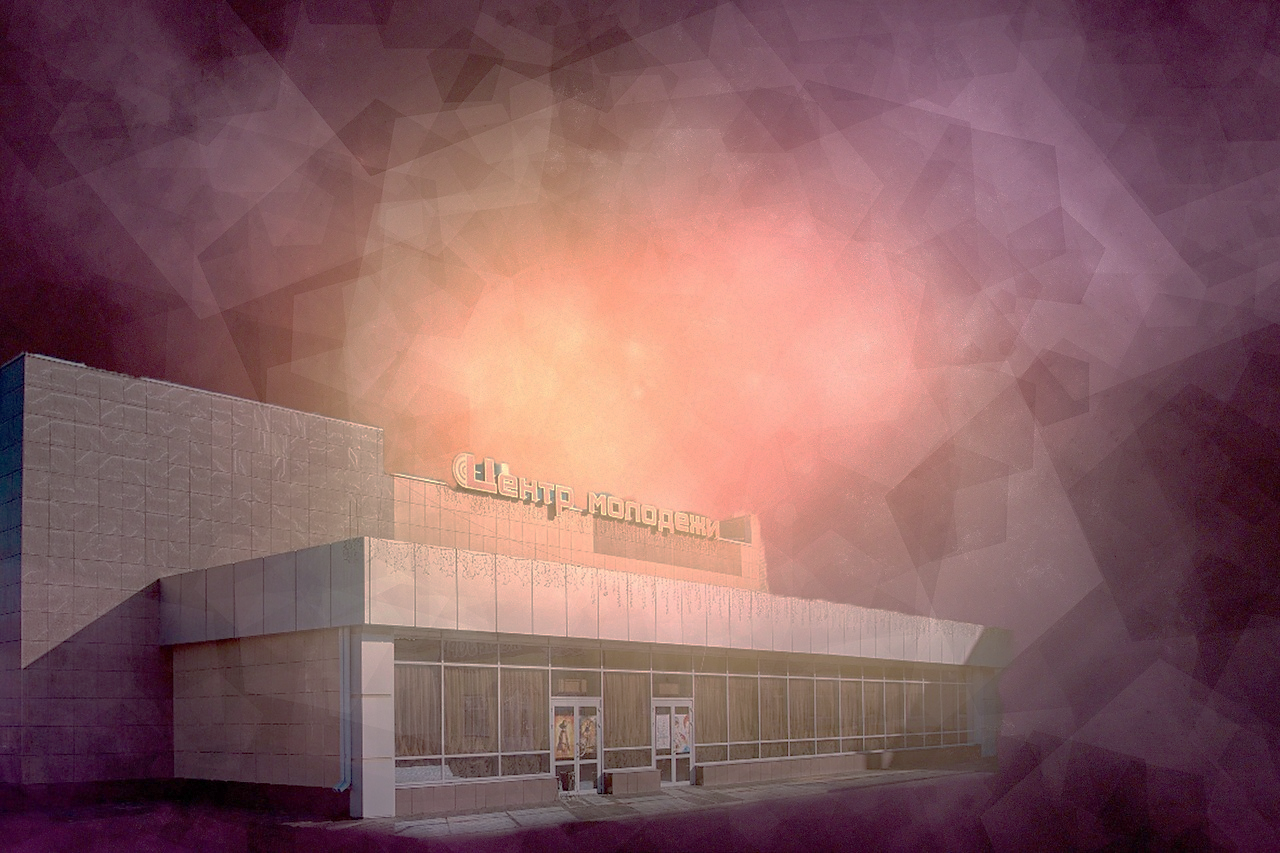 В 2021 году руководитель Центра поддержки народных семейных ценностей и традиций Екатерина Кучерявенко стала победителем регионального конкурса среди муниципальных образований на лучшую систему работы по поддержке молодых семей.
В 2020 году в 2 место в этом конкурсе одержала Булах Виктория – активный участник семейного клуба
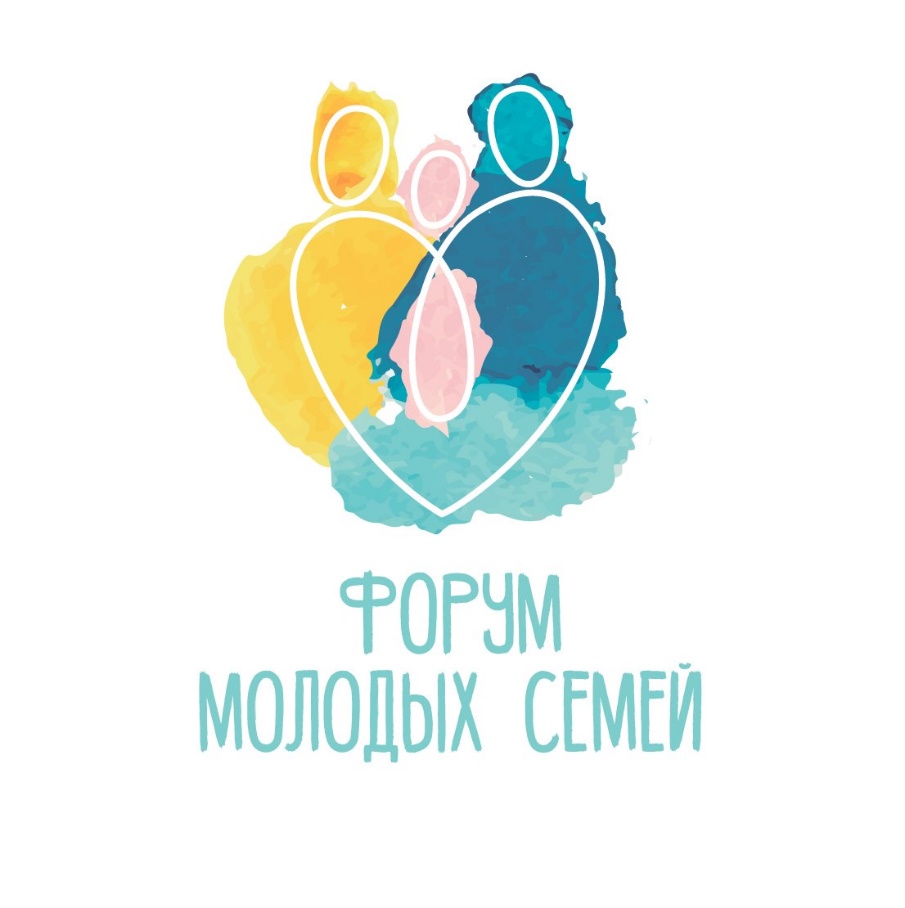 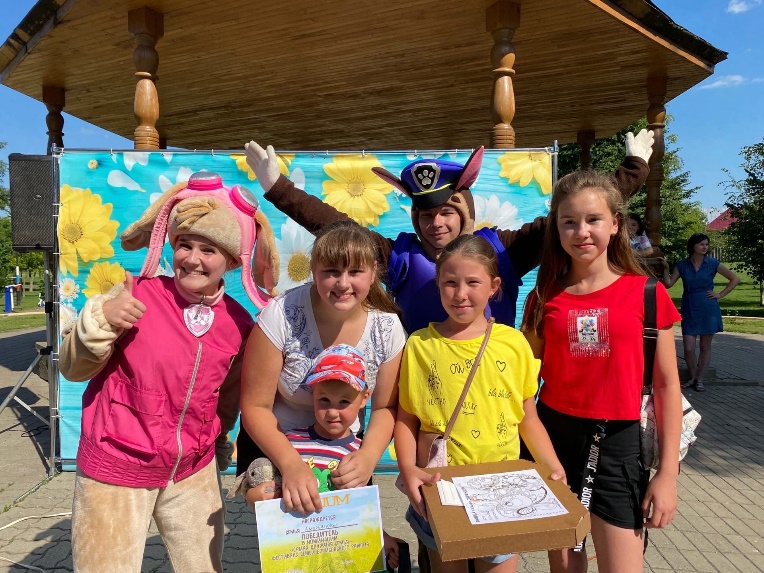 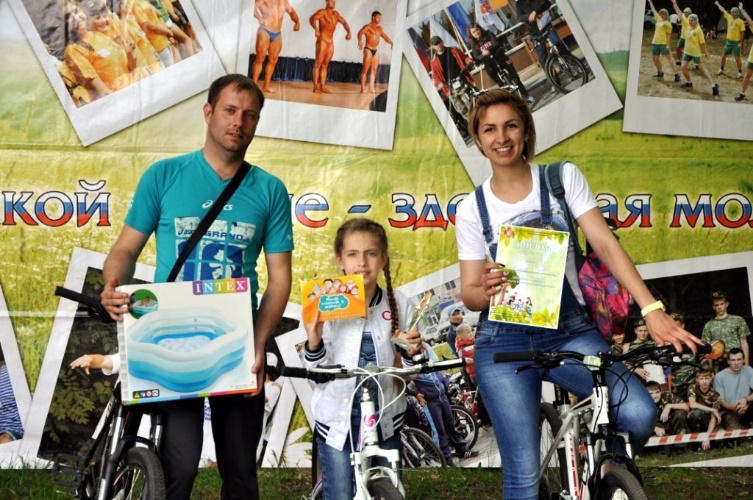 Коллектив Центра молодежи  и наши волонтеры уже три года подряд оказывают помощь в организации регионального форума молодых семей, который проходит в Борисовке
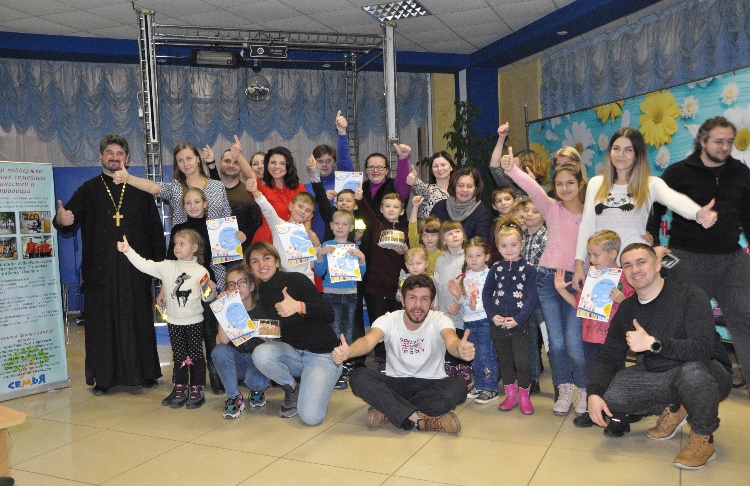 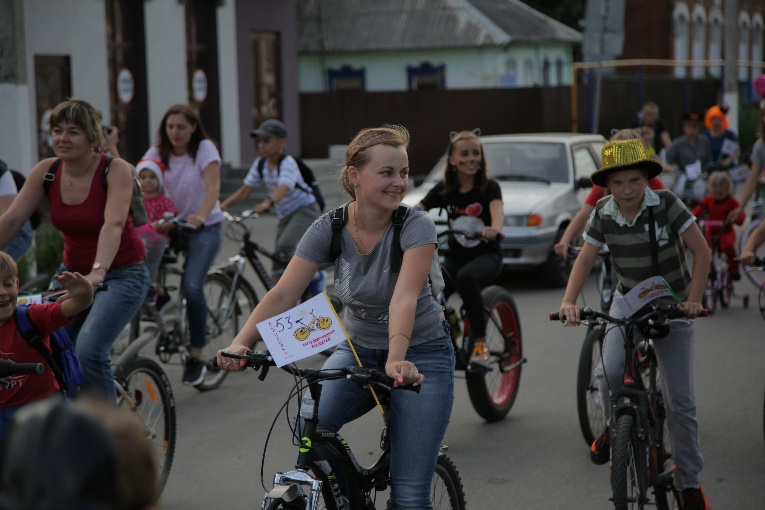 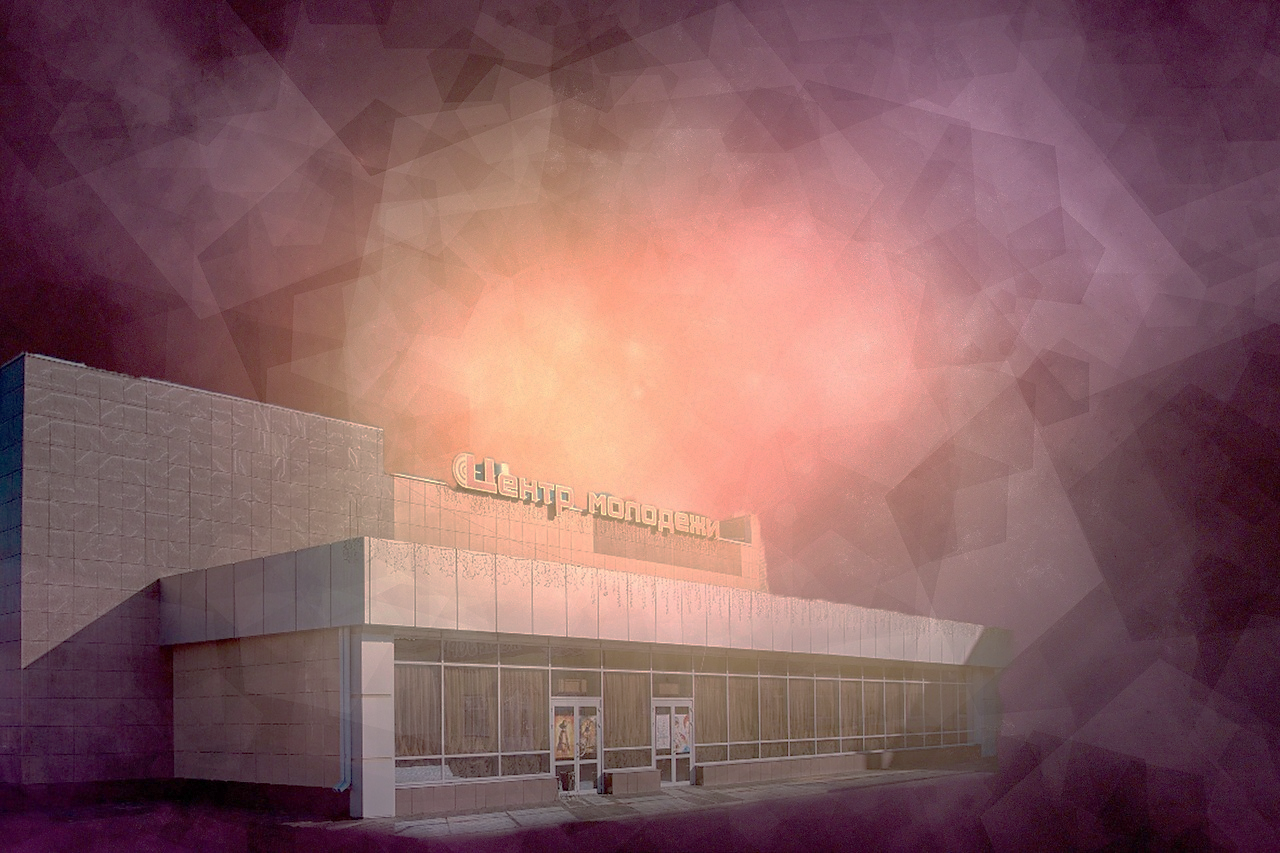 Продолжает работу молодежный консультационный центр,  куда все желающие могут обратиться  за психологической или юридической консультацией, а также оперативно и качественно получить  в одном месте услуги информационного, методического, юридического и психологического характера.
Ежегодно в МКЦ обращаются порядка 100-150 человек.
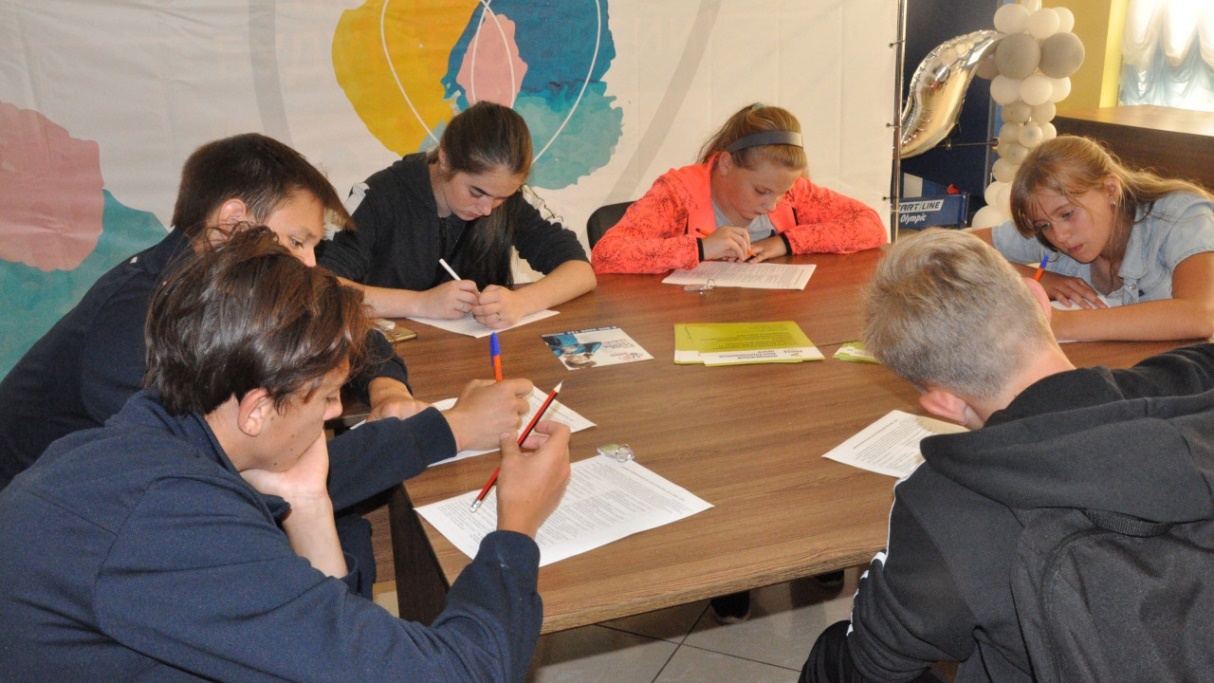 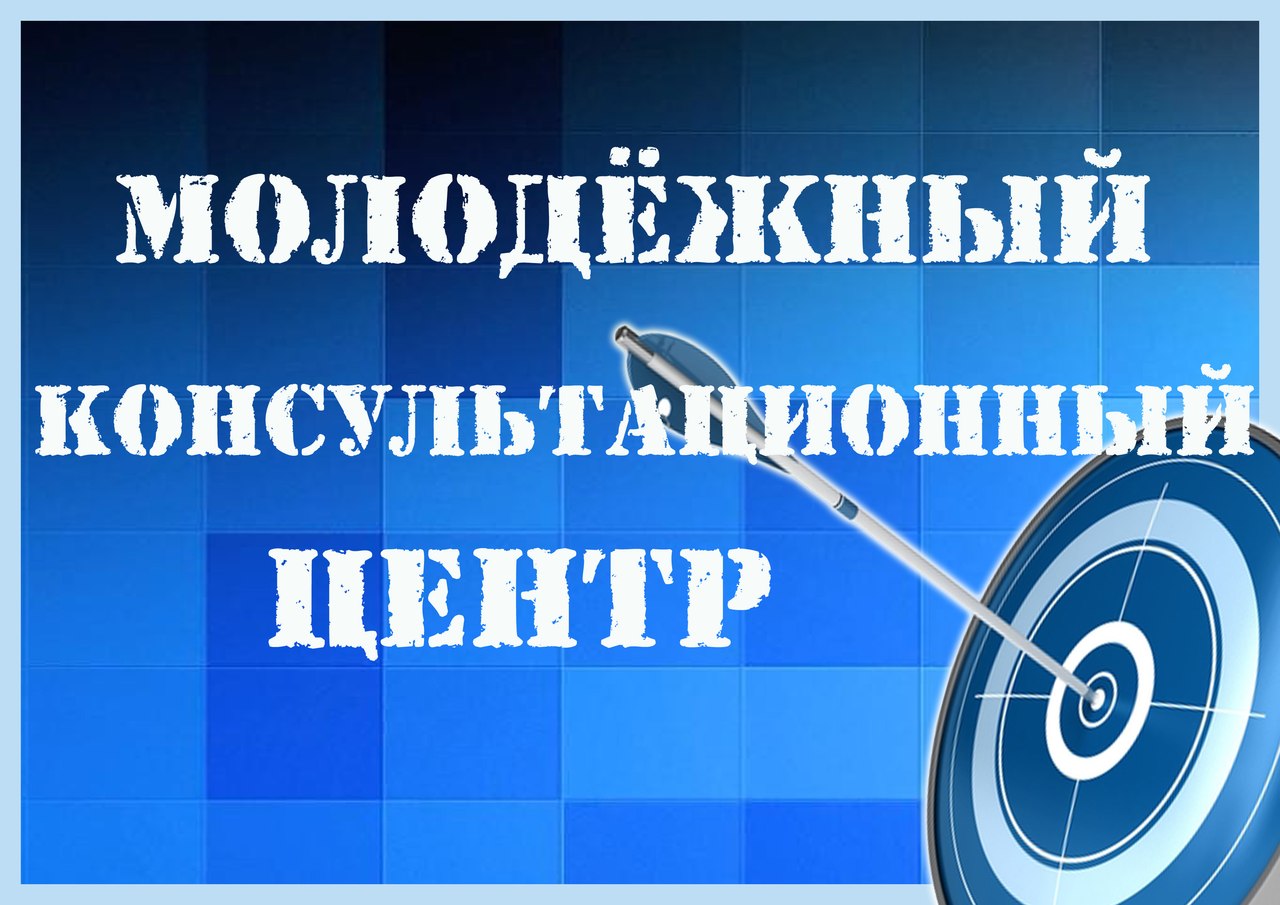 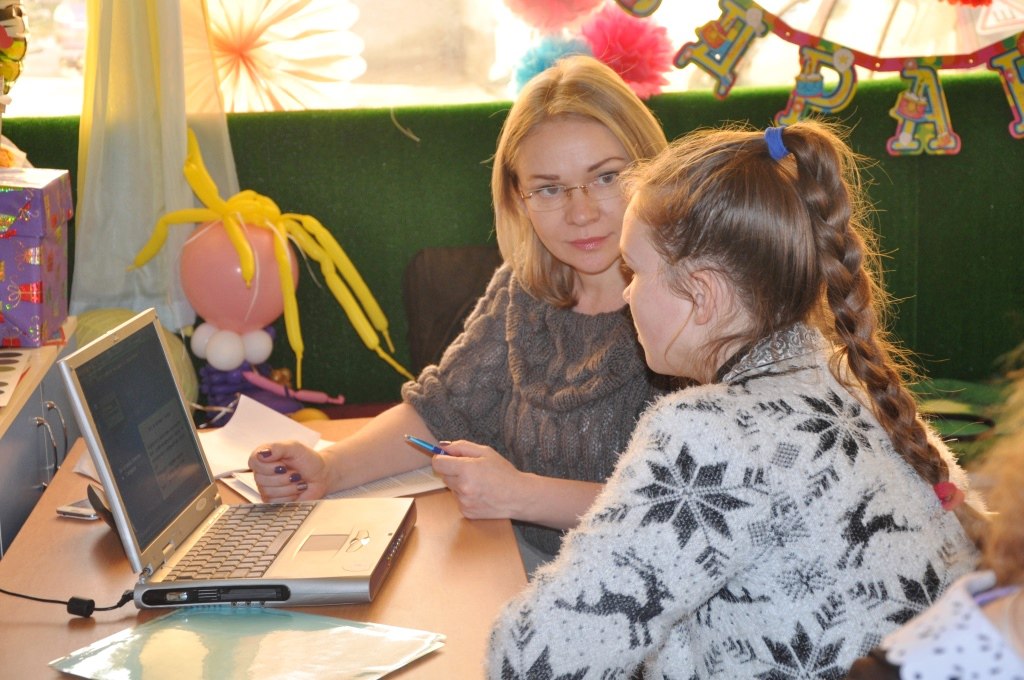 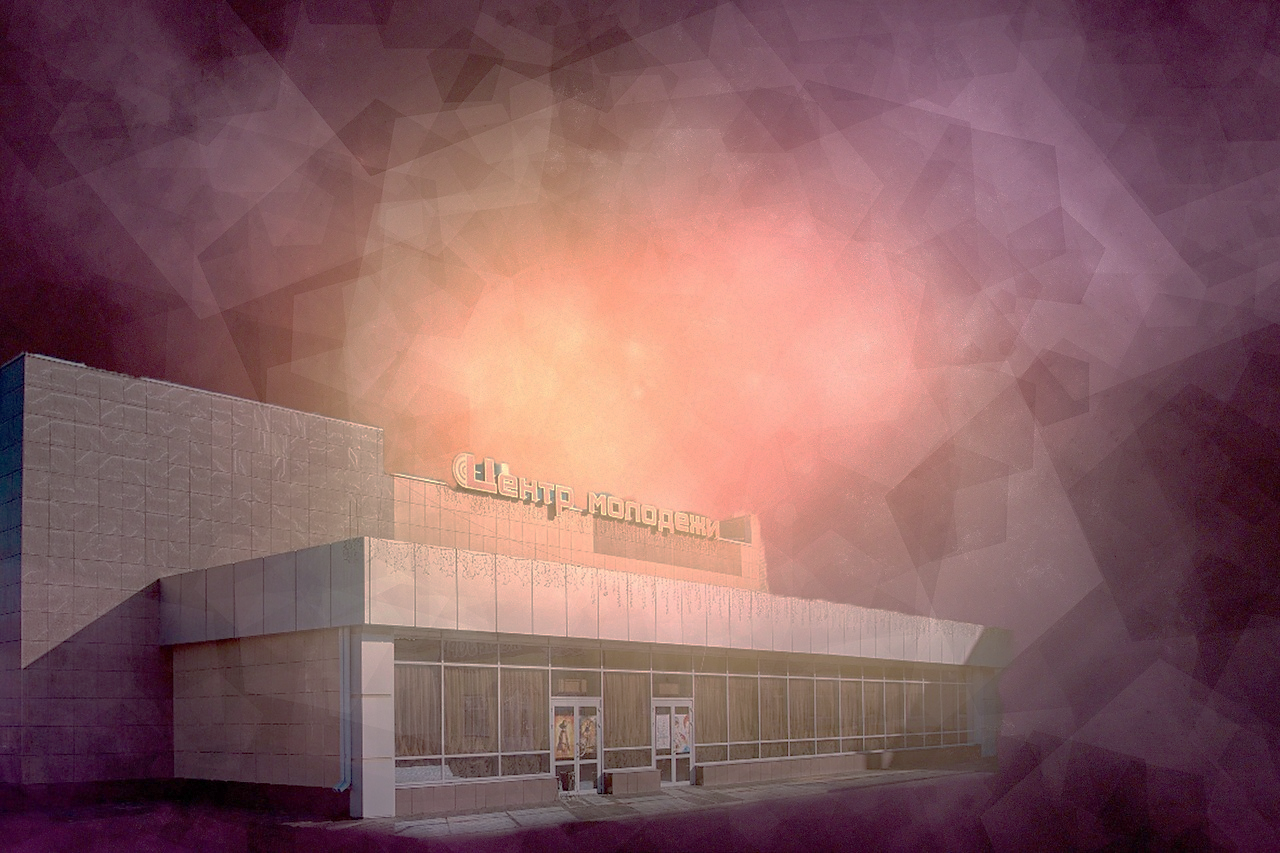 2018 и 2019 годы- 1 место
2020 год – 2 место
 в конкурсе на лучшую систему организации деятельности Центров молодежных инициатив в муниципальных образованиях Белгородской области  в номинации «Лучший центр молодежных инициатив  (VI категория)
Коллектив МКУ «Борисовский Центр молодежи» награжден Почетной грамотой администрации Борисовского района за большой вклад в социально-экономической развитие района, высокие показатели в трудовой и общественной деятельности, достигнутые в 2020 году
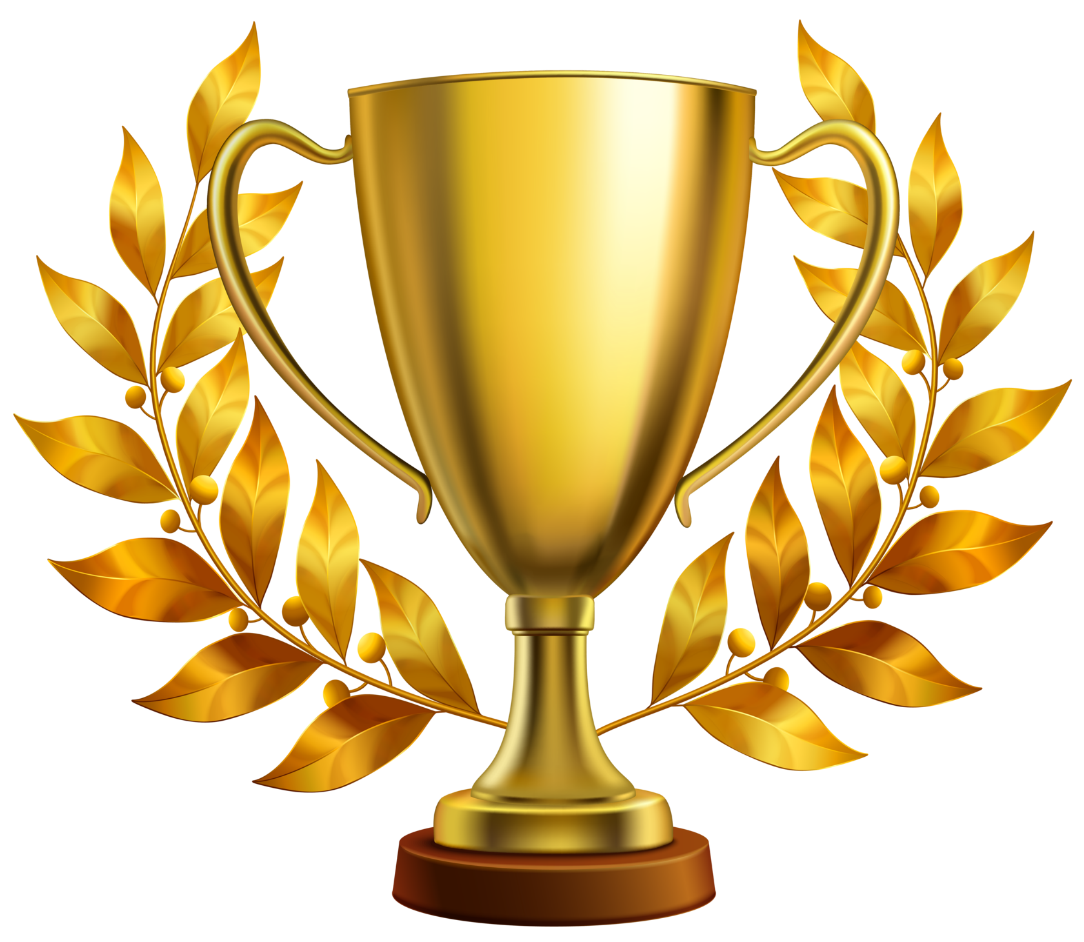 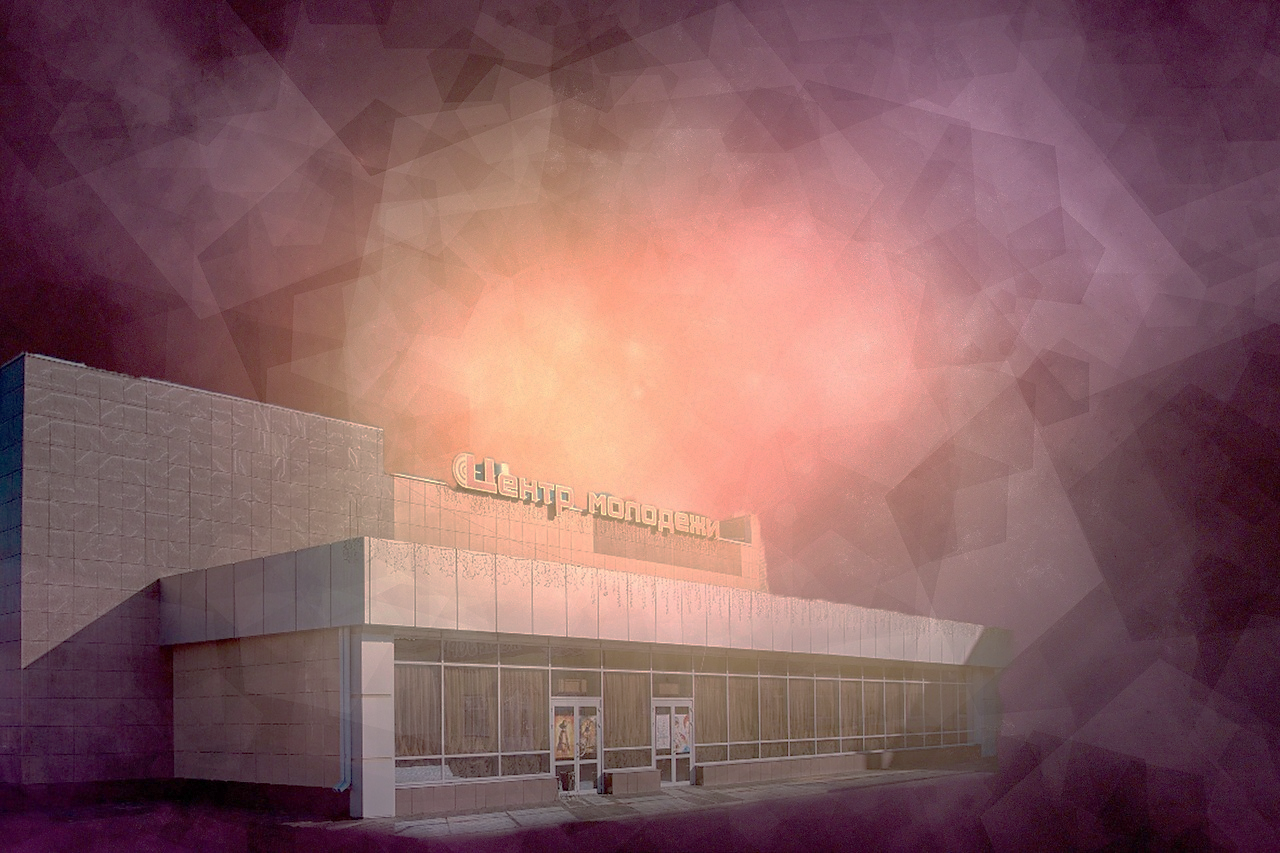 Перспективы развития Центра молодежи
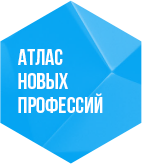 Организовать деятельность Центра профориентации для школьников
 
- Разработан комплекс мероприятий, направленных на профориентацию молодежи. 
- Приобретен и внедряется в работу комплект профориентационных игр и методических решений «Мир профессий будущего»
2. Совершенствовать медиа-ресурсы  учреждения  для информационной поддержки творческой и социально-значимой деятельности молодежи

- Разработан и планируется к реализации в 2022 году проект «Совершенствование информационной поддержки молодежной политики Борисовского района», целью которого является увеличение на 50% количества подписчиков в официальных аккаунтах Центра молодежи»
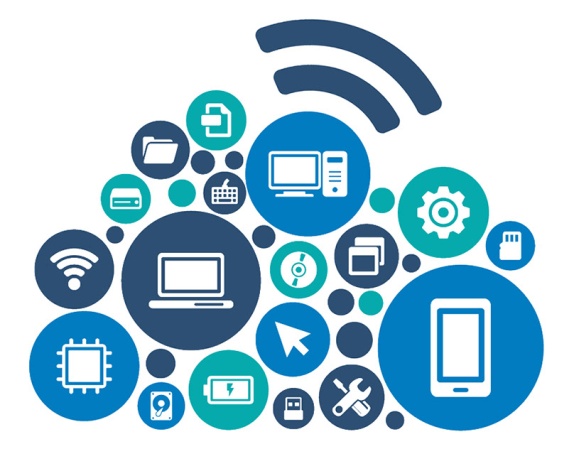 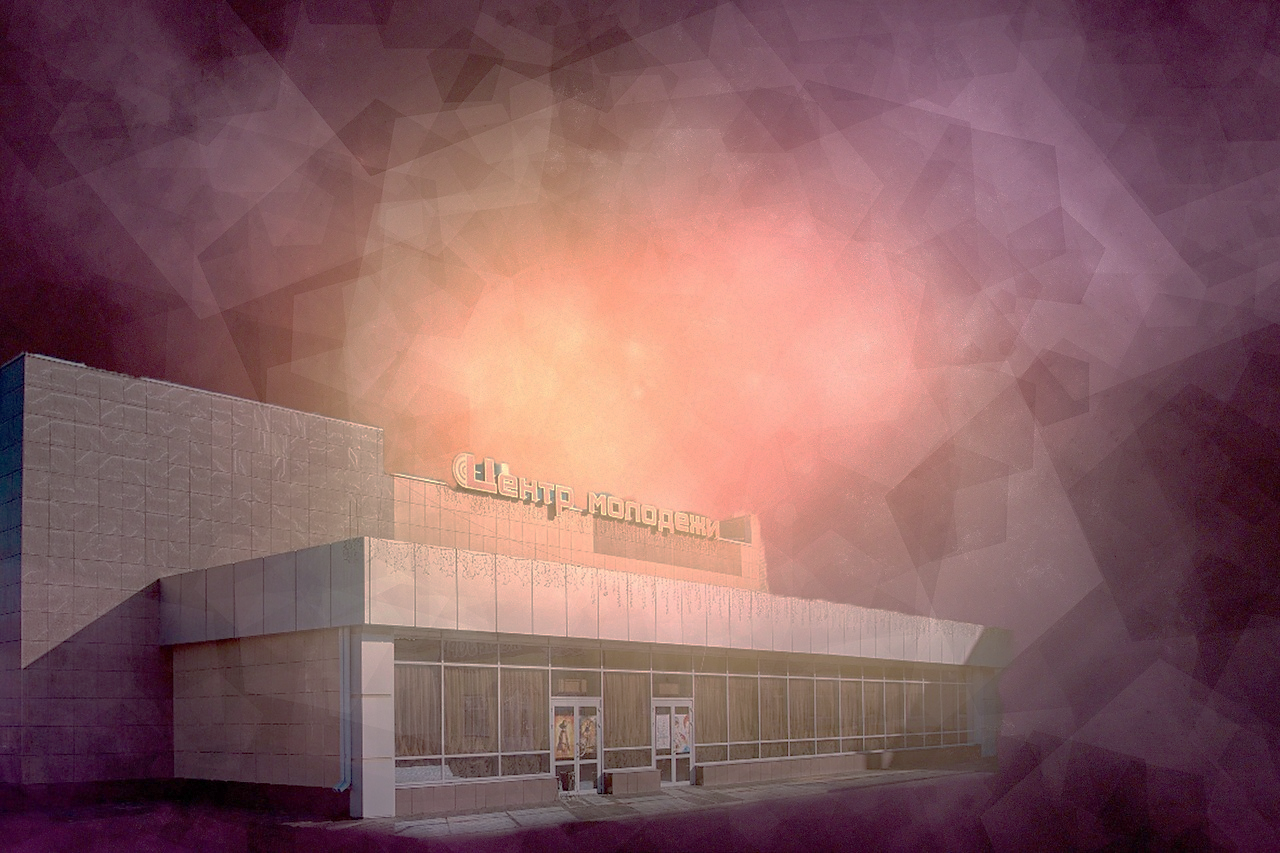 Перспективы развития Центра молодежи
3.  Совершенствование работы с творческой  и неформальной молодежью 

 -  в 2021 году дан страт реализации проекта «Борисовский Арбат», который дает возможность заявить о себе любому творческому молодому  человеку;
- в 2022 году «Борисовский Арбат» будет наполняться новыми  архитектурными формами  и зонами отдыха, что позволит привлечь еще больше участников и зрителей.
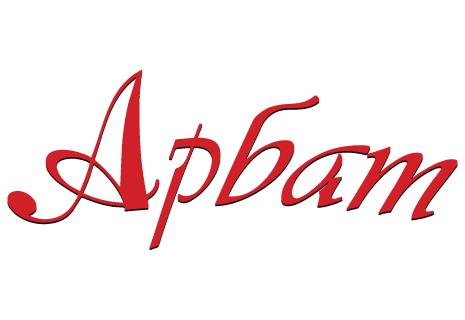 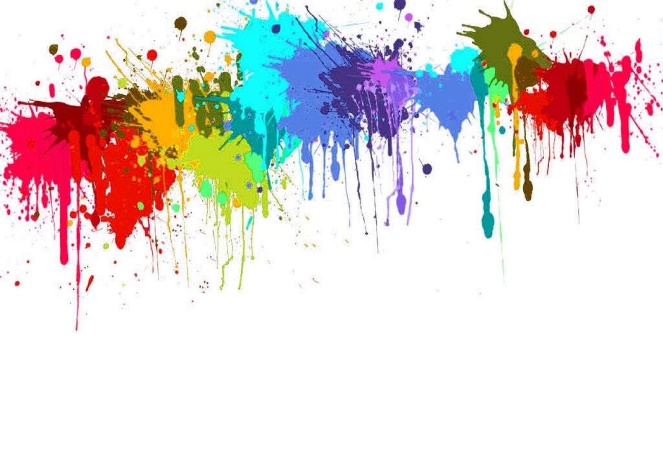 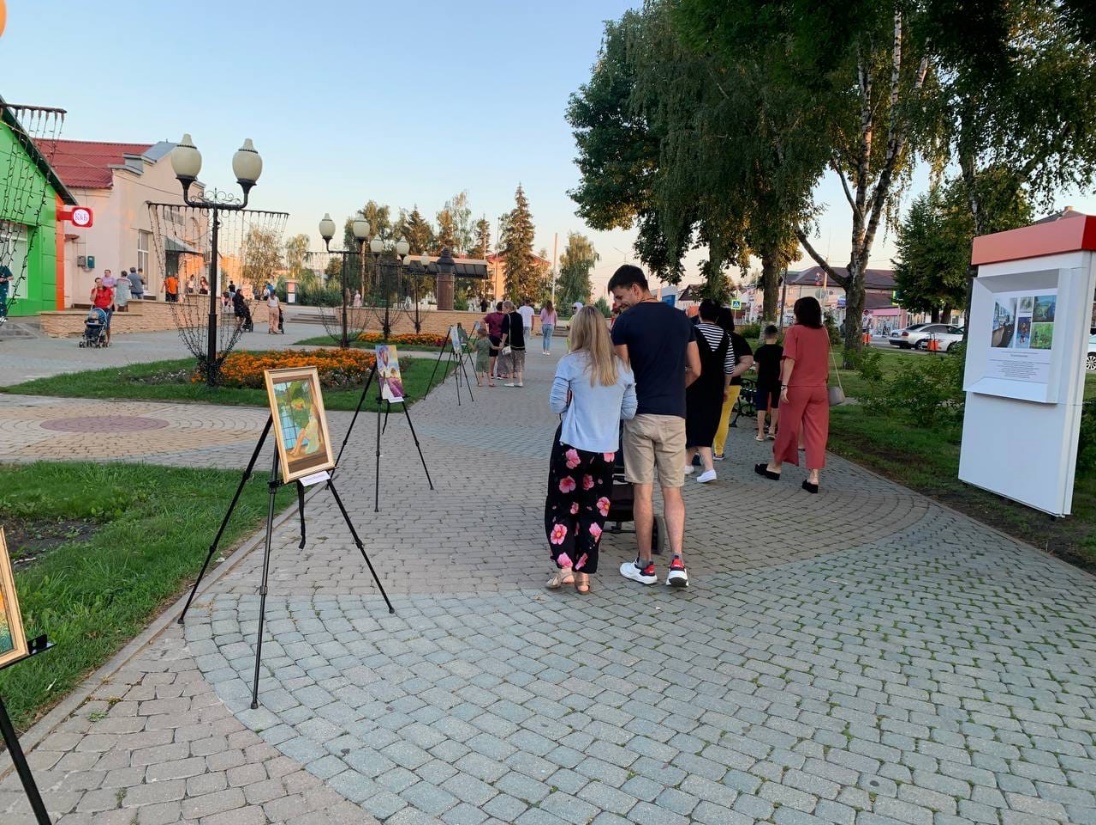 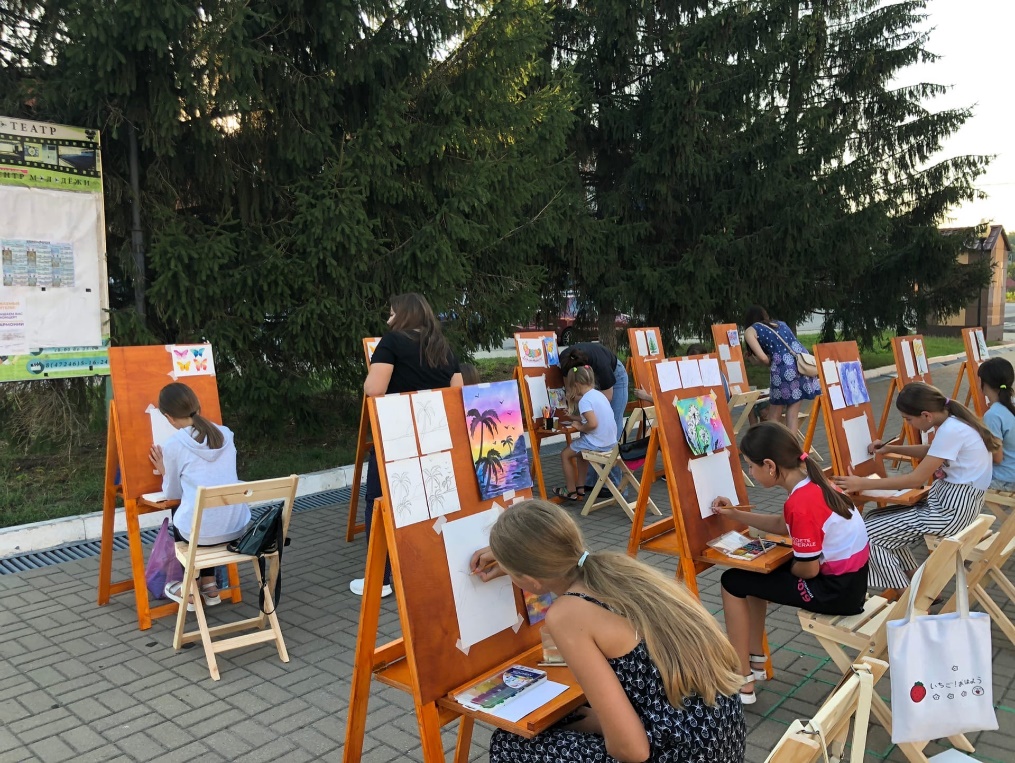